QFL- 0343 – Reatividade de compostos orgânicos II e Biomoléculas
2. Reações de compostos bifuncionais: 
Compostos β-dicarbonílicos
Prof. Dr. Daniel Nopper Silva Rodrigues
dannopper@usp.br
Tópicos da Aula
A) Tautomerismo.
		a) Acidez das ligações C-H.
			- Nomenclatura.
		b) Tautomerismo ceto-enólico.
			
	B) Condensação de Claisen.
		a) Mecanismo.
		b) Importância da base.
		c) Condensação de Dieckmann.

	C) Descarboxilação.

	D) Alquilação de compostos carbonílicos.
		a) Mecanismo.
		b) Estabilidade de enolatos.
2
Tópicos da Aula
c) Enaminas.
			- Mecanismo.
		d) Alquilação de compostos 1,3,-dicarbonílicos.
		e) Exemplo de reações de condensações In Vivo.
	
	E) Ditianas.
		a) Adição nucleofílica de Tióis à carbonilas.
		b) Síntese de compostos α-dicarbonílicos.
		c) Hidrólise de tioacetais.
		d) Alquilação de ditianas.

	F) Reação de Wittig.
		a) Mecanismo.
3
Tautomerismo
Acidez das ligações C-H
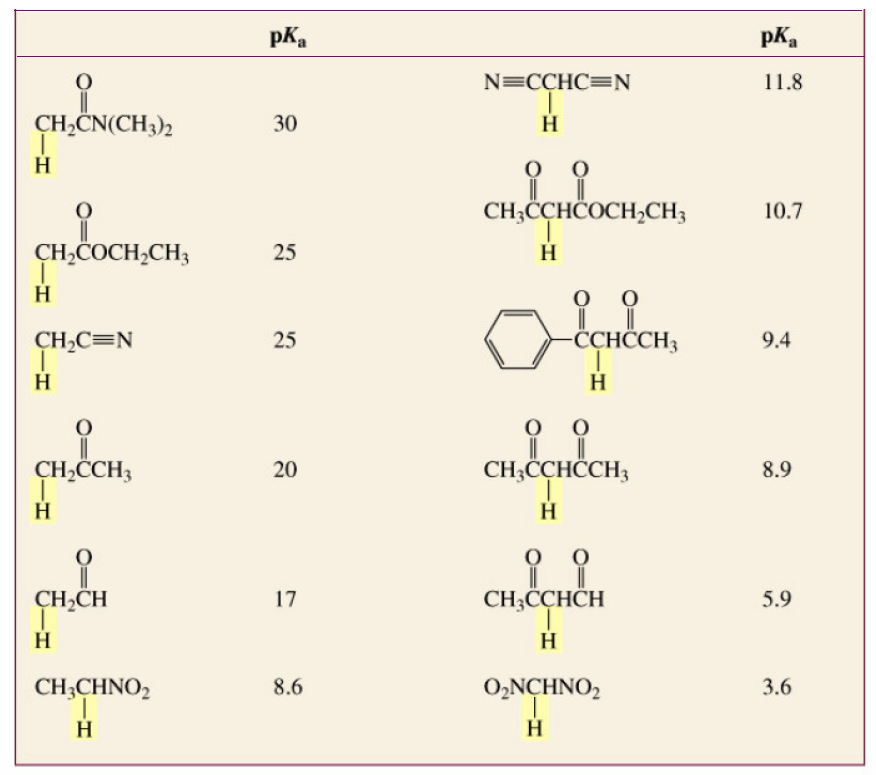 4
Tautomerismo
Acidez das ligações C-H
O hidrogênio α de cetonas e aldeídos são mais ácidos do que de ésteres por conta da competição com a deslocalização do par eletrônico do oxigênio
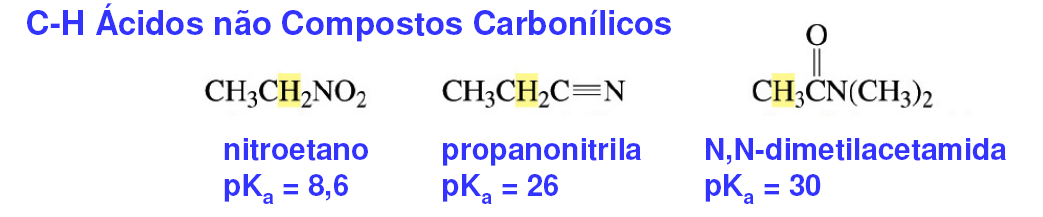 5
Tautomerismo
Acidez das ligações C-H
Compostos dicarbonílicos
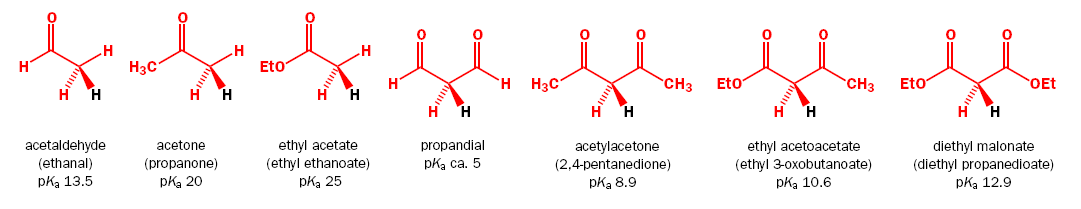 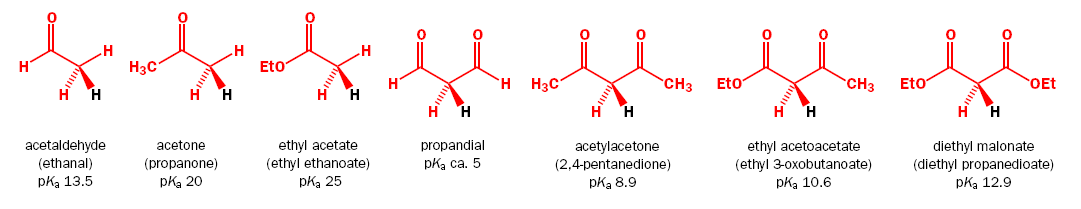 6
Tautomerismo
Tautomerismo Ceto/enólico
Ou simplesmente:
7
Tautomerismo
Tautomerismo Ceto/enólico
A forma ceto predomina sob a enólica.





						>99,9%				<0,1%

Alguns fatores podem aumentar a quantidade da forma enólica no equilíbrio, como as ligações de hidrogênio e ressonância encontradas em compostos dicarbonílicos.





						85%						15%
8
Tautomerismo
Tautomerismo Ceto/enólico
Em fenóis, apenas a forma enólica é presente, pois o sistema aromático é muito mais estável.





						




					100%						0%
9
Condensação de Claisen
Mecanismo
Síntese de β-cetoesteres






Condensação de Claisen
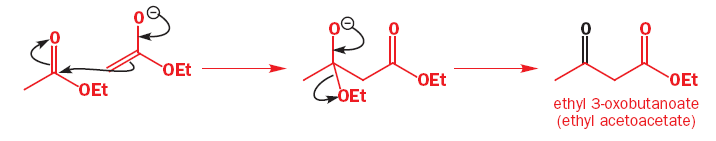 10
Condensação de Claisen
Mecanismo
Síntese de β-cetoesteres






Condensação de Claisen

É similar, porém, diferente da reação aldol por possuir um grupo de partida alcoxi, retomando a carbonila enquanto a aldol gera um alcool ao adicionar água à reação.




Reação Aldol
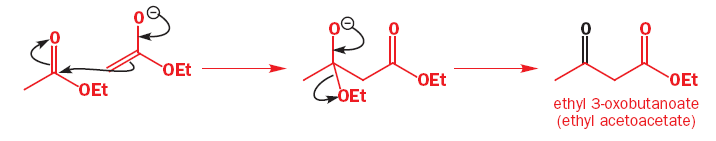 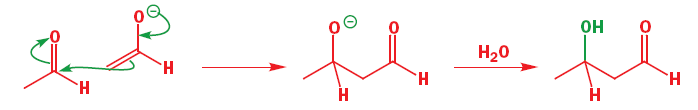 11
Condensação de Claisen
Mecanismo
Síntese de β-cetoesteres

A base pode retirar o próton do produto, de forma que para que a reação seja completada, deve-se neutralizar o meio:
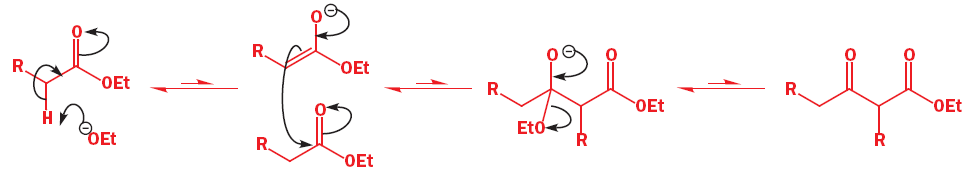 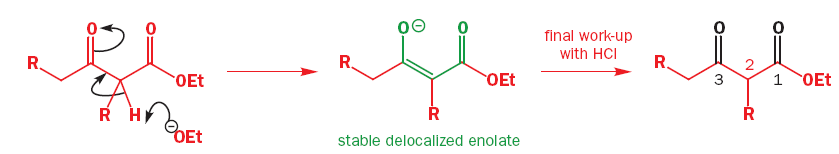 12
Condensação de Claisen
Mecanismo
A força motriz da reação é a desprotonação do β-ceto éster













A condensação de Claisen requer um éster com dois hidrogênios a equantidades equimolares de base.
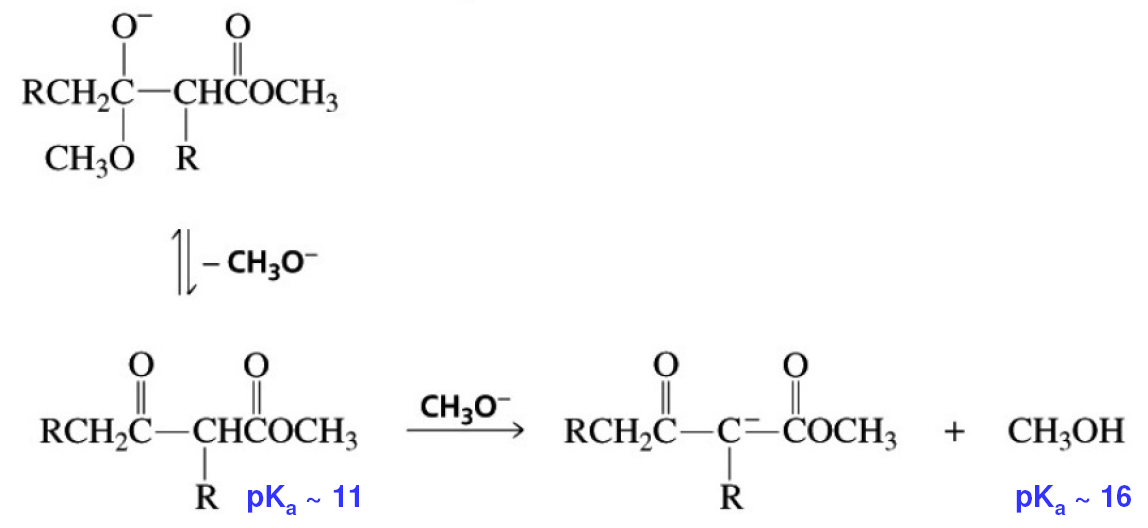 13
Condensação de Claisen
Condensação de Claisen intramolecular : Condensação de Dieckmann
Mecanismo






Como na condensação de Claisen, o enolato obtidono final deve ser tratado com ácido
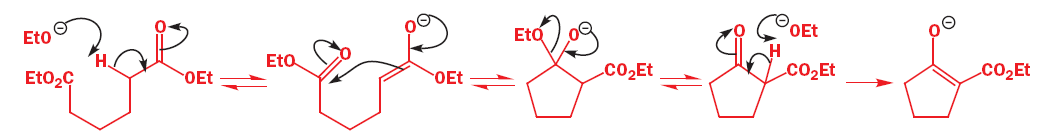 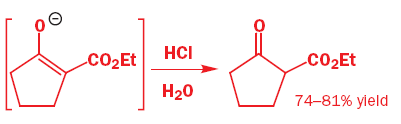 14
Condensação de Claisen
Condensação de Claisen intramolecular : Condensação de Dieckmann
Tamanho do anel formado










Importância de fatores entrópicos
Formação de Anéis: 	3 e 4 desfavorável pelos fatores entálpicos (tensão de anel);
					5 e 6 favorável pelos fatores entálpicos e entrópicos;
					> 7 desfavorável pelos fatores entrópicos.
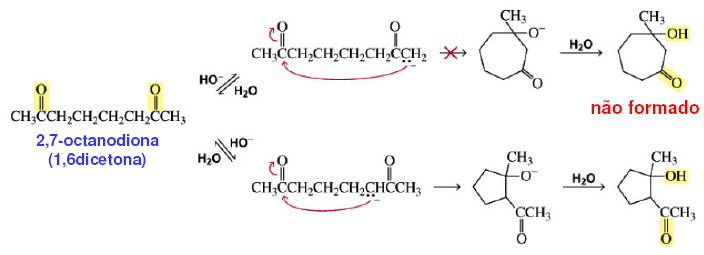 15
Descarboxilação de β-ceto ácidos
Catálise ácida
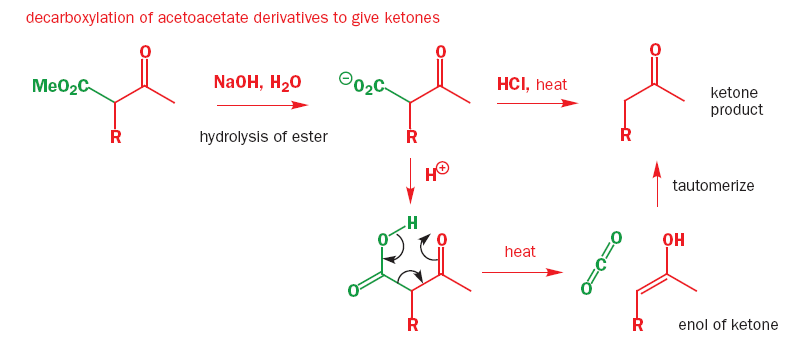 16
Descarboxilação de β-ceto ácidos
Catálise Básica
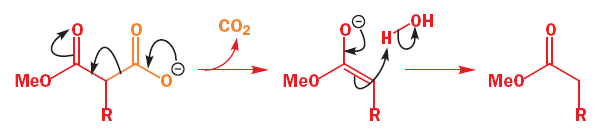 17
Alquilação de Compostos Carbonílicos
Mecanismo
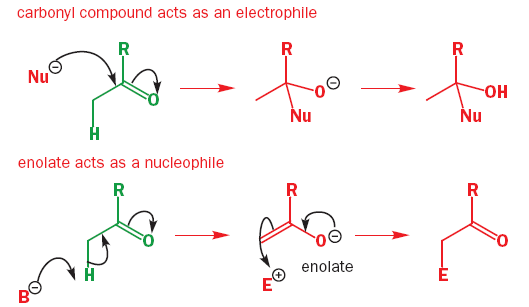 18
Alquilação de Compostos Carbonílicos
Estabilidade dos enolatos
Enolatos podem ser estabilizados por ácidos de Lewis
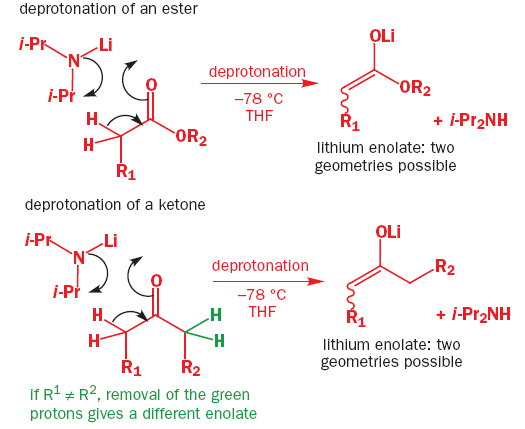 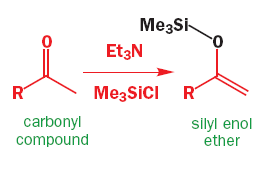 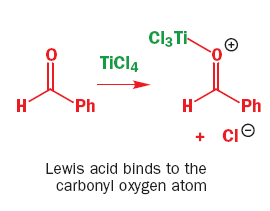 19
Alquilação de Compostos Carbonílicos
Enaminas
Enaminas como Equivalentes de Compostos Carbonílicos:
Reação com Eletrófilos (Alquilação)
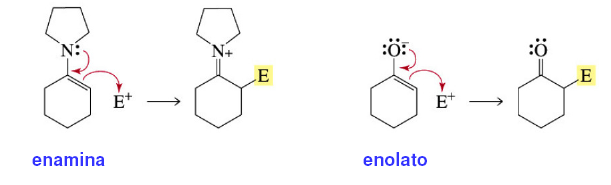 20
Alquilação de Compostos Carbonílicos
Enaminas
1. Formação da Enamina (Carbonila + Amina secundária)
2. Alquilação da Enamina com Haleto de alquila (SN2, condições neutras !)
3. Hidrólise da Enamina (Formação do composto carbonílico monoalquilado
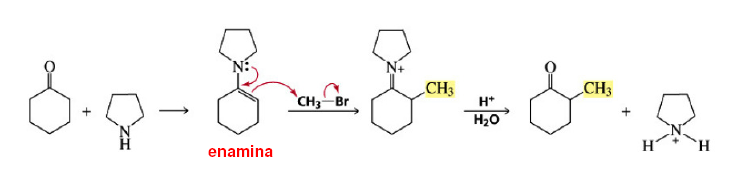 21
Alquilação de Compostos Carbonílicos
Enaminas
Mecanismo
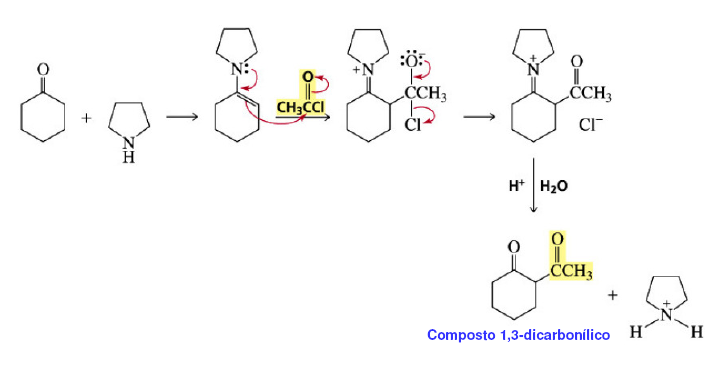 22
Alquilação de Compostos Carbonílicos
Alquilação de compostos 1,3,-dicarbonílicos.
Síntese do Éster Malónico
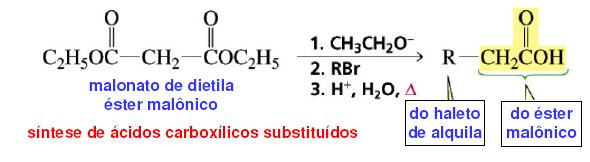 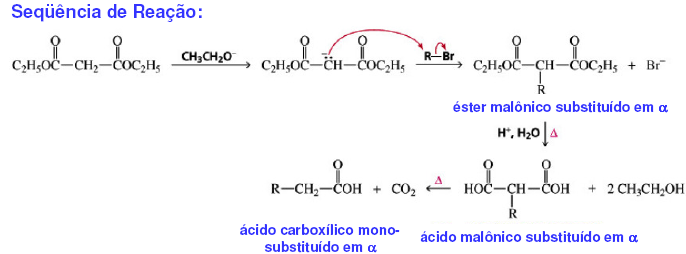 23
Alquilação de Compostos Carbonílicos
Alquilação de compostos 1,3,-dicarbonílicos.
Síntese de metil cetonas substituidas
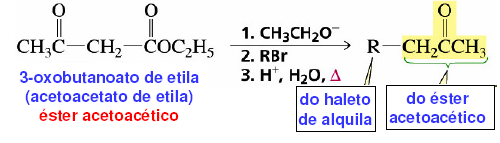 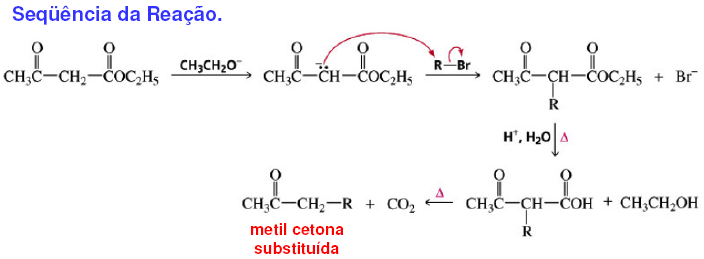 24
Alquilação de Compostos Carbonílicos
Condensação aldólica In Vivo
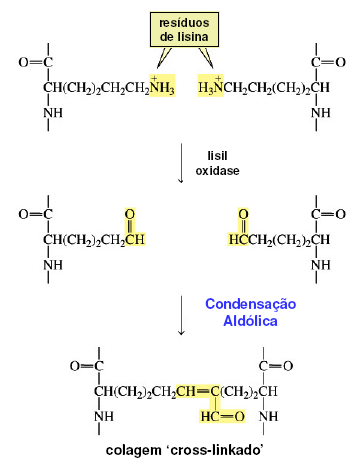 25
Alquilação de Compostos Carbonílicos
Condensação de Claisen In Vivo
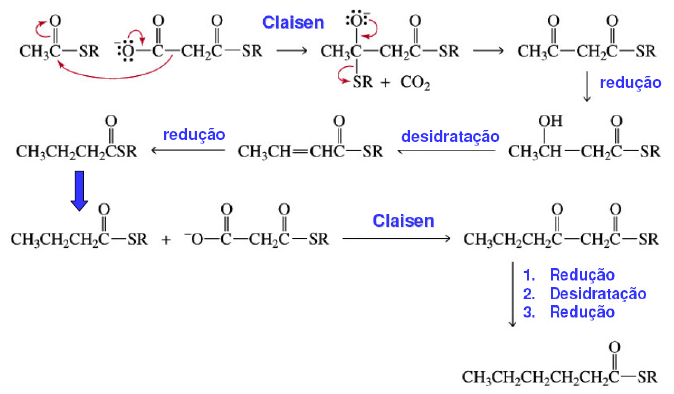 26
Ditianas
Adição nucleofílica de Tióis à carbonilas.
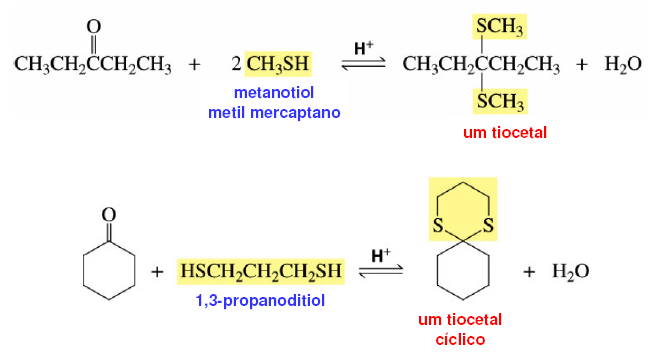 27
Ditianas
Adição nucleofílica de Tióis à carbonilas.
A redução de tioacetais gera alcanos.
(Redução de Mozingo)
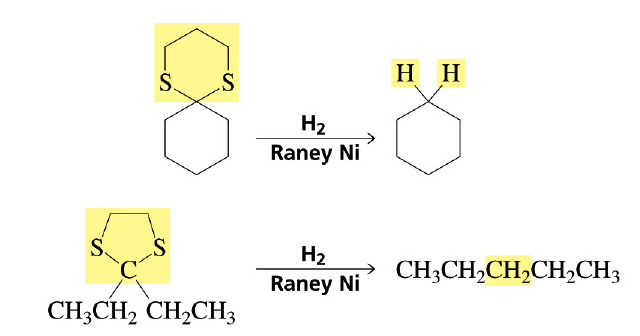 28
Ditianas
Síntese de compostos α-dicarbonílicos
Qual é a estabilidade do ânion?

Reação de ânions ditianos com compostos carbonílicos:






Estabilização de ânions ditianos:
Estabilização da carga negativa pelos átomos de enxofre?
Estrutura de ressonância com a carga negativa no enxofre!
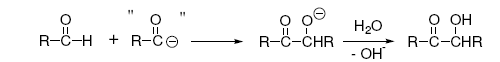 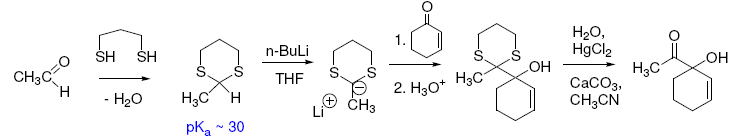 29
Ditianas
Síntese de compostos α-dicarbonílicos
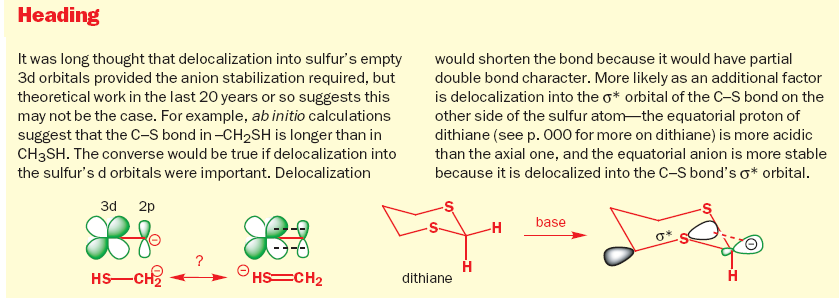 30
Ditianas
Hidrólise de tioacetais.
Comparação com o análogo de oxigênio






Os análogos de enxofre são menos básicos que os de oxigênio, além disso, a ligação C=S é mais fraca que a ligação C=O.

Uso do melhor eletrófilo mercúrio, comparado com o próton:
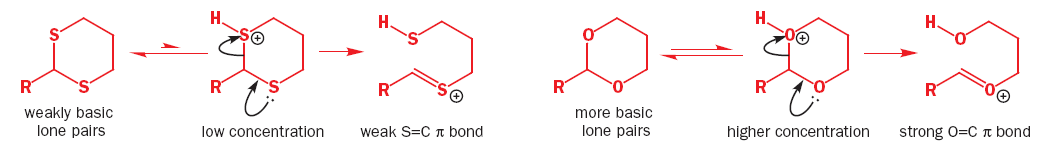 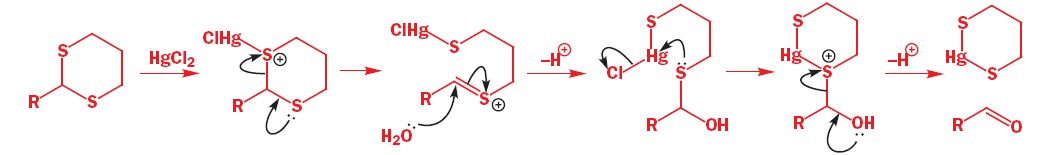 31
Ditianas
Alquilação de ditianas
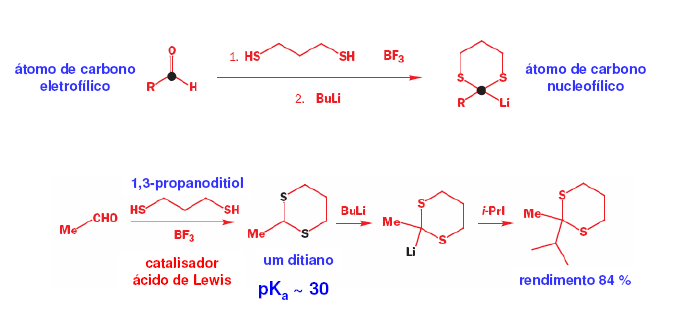 32
Ditianas
Exemplo de aplicação sintética
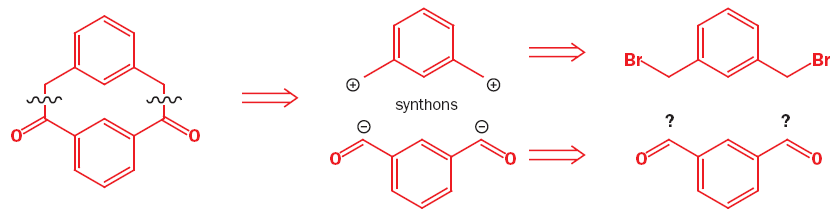 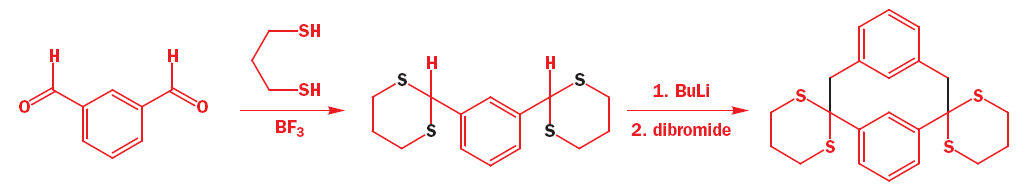 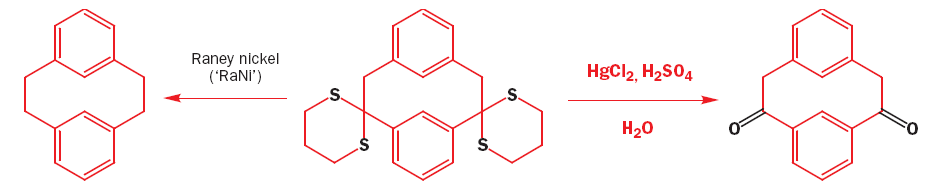 33
Reação de Wittig
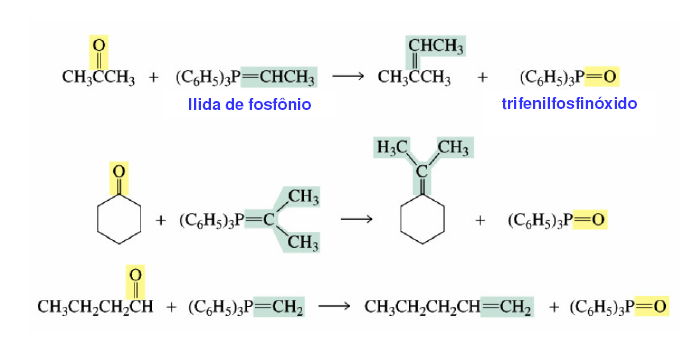 34
Reação de Wittig
Mecanismo
Formação da ilida de fósforo
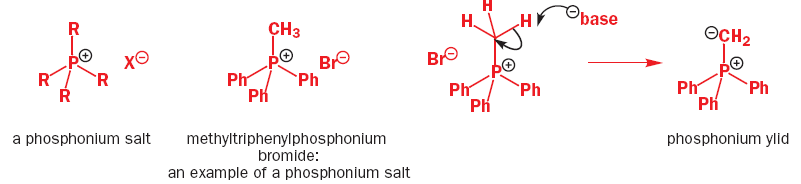 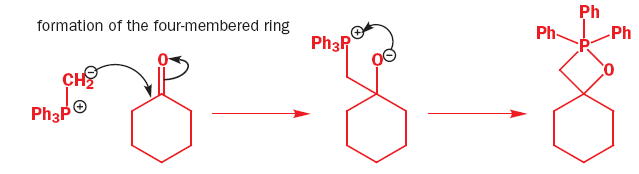 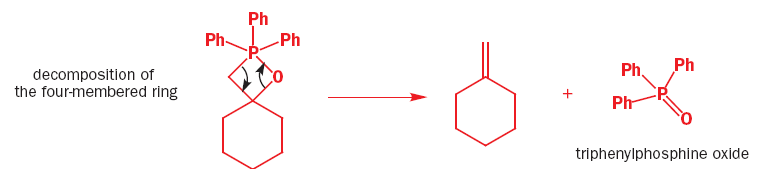 35
Reação de Wittig
Estereoquímica
Ilida estabilizada: 		estereo-seletividade E.
Ilida não-estabilizada: 	estereo-seletividade Z.
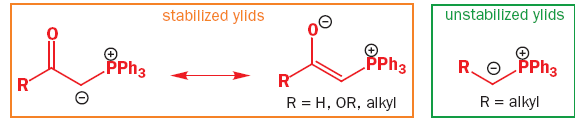 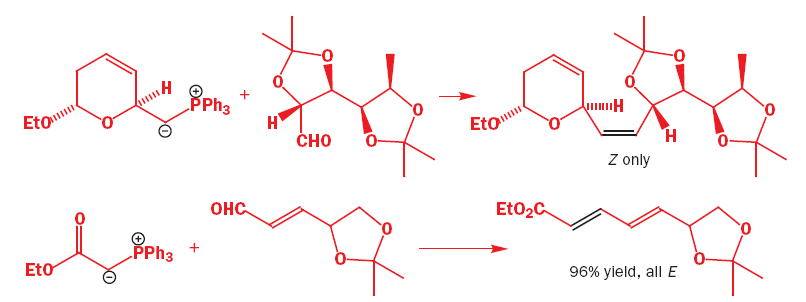 36
Reação de Wittig
Estereoquímica
Por que Z?Ilidas não estabilizadas:
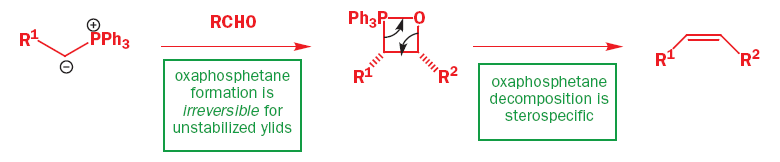 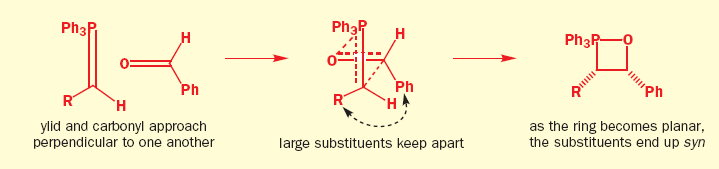 37
Reação de Wittig
Estereoquímica
Por que Z?Ilidas não estabilizadas:
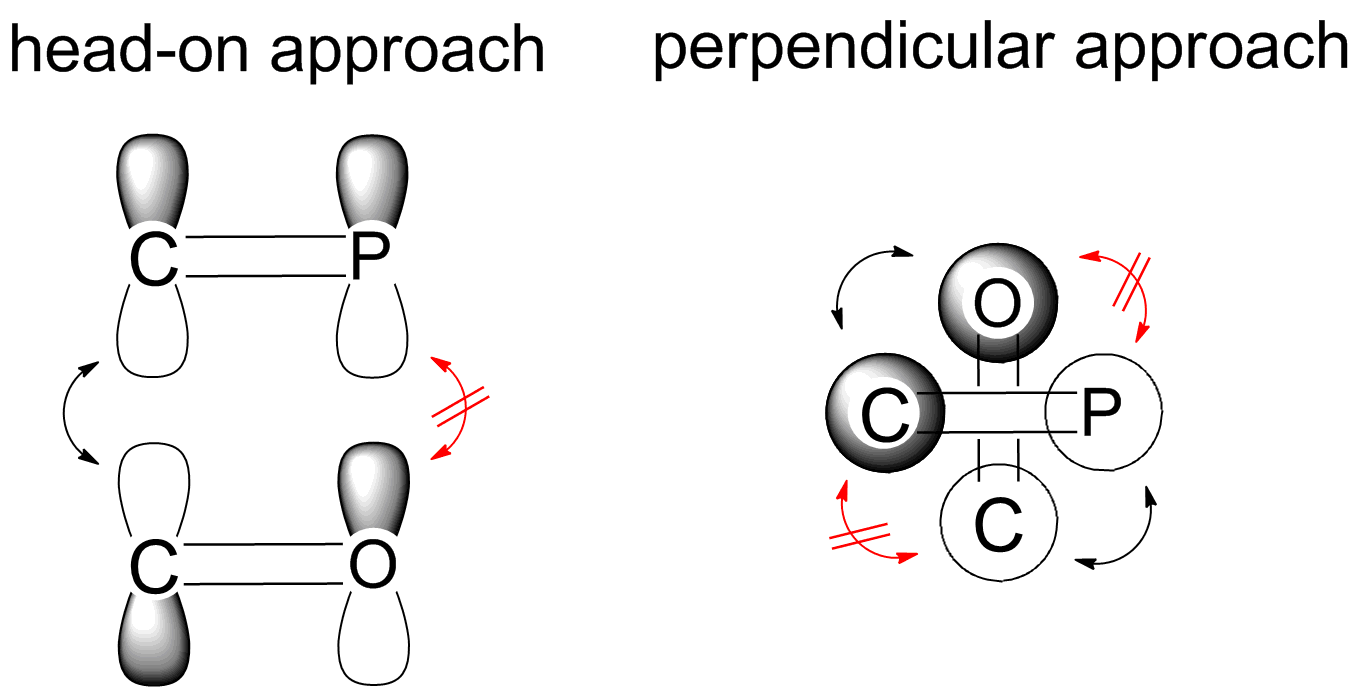 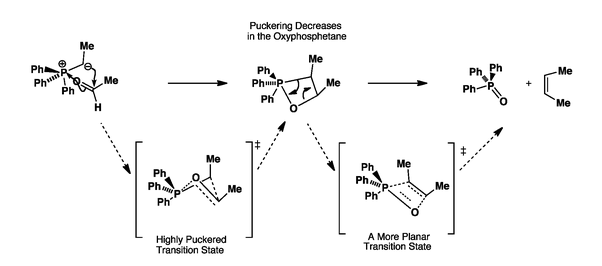 38
Reação de Wittig
Estereoquímica
Por que E?Ilidas estabilizadas:
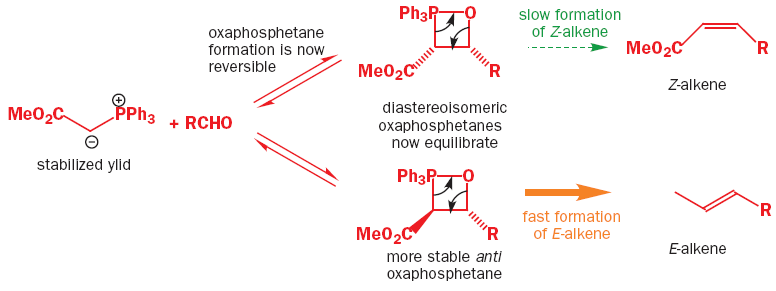 39